Outcome Based Education(OBE)
Dr.S.Viswanadha Raju
Professor of CSE 
School of Information Technology
JNTUniversity Hyderabad 

SVRAJU.JNTU@GMAIL.COM
09963701506
OBE    Dr.S.Viswanadha Raju, Professor of CSE ,JNTUH
CONTENTS
2
CONTENTS
3
CONTENTS
4
CONTENTS
5
What is OBE
IT’S NOT WHAT WE TEACH, 
IT’S WHAT YOU LEARN 

	Outcome-Based Education (OBE) is an education approach that focuses on the graduate attributes or outcomes after completing an academic programme - Barr et al., 2006; Mansor et al., 2008.
OBE    Dr.S.Viswanadha Raju, Professor of CSE ,JNTUH
What is OBE
The desired outcomes are determined first and the programme curriculum, teaching and learning methodology and supporting facilities are designed to support the  intended outcomes.
OBE    Dr.S.Viswanadha Raju, Professor of CSE ,JNTUH
What is OBE
OBE (Outcomes Based Education) is based on a very simple, practical, logical notion that every one of us uses everyday in our lives. 

    Outcomes-based approach means knowing what you want to achieve and then taking the steps to do so.
OBE    Dr.S.Viswanadha Raju, Professor of CSE ,JNTUH
What is OBE
Ex:1  Carpenter wants to build a table, he has a picture of a table  in mind and then he assembles his materials and tools and begins a step-by-step process until he has a table.  
Ex:2  Mother wants to cook a meal, she has a picture of it in mind  and  then she assembles her materials and tools and begins a step- by-  step process to create a meal.
OBE    Dr.S.Viswanadha Raju, Professor of CSE ,JNTUH
What is OBE
In other words, in order to achieve something, you have to know or have an idea of what it is you want to achieve.  

   An outcomes-based approach is as simple as that.  It is common sense.
OBE    Dr.S.Viswanadha Raju, Professor of CSE ,JNTUH
Why OBE?
Indian  education system has already headed towards Outcome-Based Education (OBE) approach.
Nationally  (for qualifications, qualifications frameworks and quality assurance); and Internationally (for wider recognition and transparency purposes). 
It is important for the understanding of qualifications in society, for example by learners and employers.
OBE    Dr.S.Viswanadha Raju, Professor of CSE ,JNTUH
Why OBE?
With the local accreditation body, National Board of Accreditation(NBA) heavily focusing on the adoption of OBE approach for all engineering programmes in INDIA ( from 2013)
OBE    Dr.S.Viswanadha Raju, Professor of CSE ,JNTUH
Why need Accreditation
A person with accredited engineering degree may be able to work for the government, as well as private sector.

He/she may subsequently become a Professional Engineer.
OBE    Dr.S.Viswanadha Raju, Professor of CSE ,JNTUH
Why need Accreditation
International Mobility (Washington Accord)
The Washington Accord (WA): Agreement that establishes equivalence of other countries’ accredited professional engineering programs.

Accredited Engineering Graduates are recognized by other signatory countries - Possible employment as engineers in those countries without further examinations.
OBE    Dr.S.Viswanadha Raju, Professor of CSE ,JNTUH
Why need Accreditation
Established in 1989, as of 2007, the following countries are full members of WA: Australia, Canada, the Republic of Ireland, Hong Kong, Japan, New Zealand, Singapore, South Africa, South Korea, Taiwan, the UK and the USA.
Provisional members of the WA and may become a full member in the future: Germany, India, Russia, Malaysia, Sri Lanka.
OBE    Dr.S.Viswanadha Raju, Professor of CSE ,JNTUH
Why need OBE
Programmes to be accredited from 2013 will have to be based on OBE approach!

 NO OBE = NO ACCREDITATION
OBE    Dr.S.Viswanadha Raju, Professor of CSE ,JNTUH
Traditional Education
It is content oriented.
 Different degrees have their associated syllabi.
 Relevant contents are taught and examined 
In the traditional approach to teaching, the professor lectures and assigns well-defined convergent single – discipline problems, and the students listen, take notes, and solve problems individually.
OBE    Dr.S.Viswanadha Raju, Professor of CSE ,JNTUH
Traditional Education
Teachers focus on ‘covering the content’ giving much less thought to the ‘learning by the student’ and ‘teaching methodology’. 

The  content-driven approach to teaching has been referred to as a teacher-centered approach.
OBE    Dr.S.Viswanadha Raju, Professor of CSE ,JNTUH
Traditional Education
Instructional objectives and learning outcomes are not comprehensively  planned and informed to students.
Student involvement is very Low level
Too much technical content at the expense of a broader, liberal education
Stress on Lower Order Thinking Skills
Student assessment is not aligned to program outcomes.
OBE    Dr.S.Viswanadha Raju, Professor of CSE ,JNTUH
Traditional Education
The principal question asked of the engineering graduate at the time of recruitment is no longer “What courses did you study to obtain your degree?" but    rather  “What can you do now that you have obtained  your degree?”
OBE    Dr.S.Viswanadha Raju, Professor of CSE ,JNTUH
THINKING SKILLS
Synthesis
  (Creating )
Higher –Order  Thinking Skills (HOTS)
Evaluation
(Evaluating)
Analysis
(Analyzing)
Lower-Order Thinking Skills
Application
(Applying)
Comprehension
(Understanding)
Knowledge
(Remembering)
21
THINKING SKILLS
Each higher-level skill automatically involves the lower-level skills

Usually, undergraduate education deals almost exclusively with Remembering, Understanding and Applying.

Ideally, all Bloom levels should be addressed in every course (need not be sequential).
22
Conti…
Level 1: Knowledge(what do the students know; what content do they know?)
Knowledge may be defined as the ability to recall or remember facts without necessarily understanding them.
LEVEL 2: Comprehension
Comprehension may be defined as the ability to understand and interpret learned information.
OBE    Dr.S.Viswanadha Raju, Professor of CSE ,JNTUH
Conti…
LEVEL 3: Application 
	Application may be defined as the ability to use learned material in new and concrete situations, e.g. put ideas and concepts to work in solving problems.
LEVEL 4: Analysis 
	Analysis may be defined as the ability to break down information into its components, e.g. look for inter-relationships.
OBE    Dr.S.Viswanadha Raju, Professor of CSE ,JNTUH
Conti…
LEVEL 5: Synthesis 
Synthesis may be defined as the ability to put parts together to form a new whole.
Learning outcomes in this area stress creative behaviors and place major emphasis on the formulation of new patterns or structure.
OBE    Dr.S.Viswanadha Raju, Professor of CSE ,JNTUH
Conti…
Conti…
LEVEL 6: Evaluation
Evaluation may be defined as the ability to judge the value of material for a given purpose,              e.g. present and defend opinions; identify strengths / weaknesses; make convincing arguments.
The judgments are to be based on definite criteria.
OBE    Dr.S.Viswanadha Raju, Professor of CSE ,JNTUH
Conti…
Conti…
These may be internal criteria (organization) or external criteria (relevance to the purpose) and the individual may determine the criteria or be given them.
Learning outcomes in this area are highest in the cognitive hierarchy because they contain elements of all the other categories as well as conscious value judgments based on clearly defined criteria.
OBE    Dr.S.Viswanadha Raju, Professor of CSE ,JNTUH
Why OBE - Deficiencies of Traditional
Students are given grades and rankings compared to each other – students become exam oriented or CGPA driven.
Graduates are not completely prepared for the workforce.
Lack of emphasis on soft skills needed in jobs
OBE    Dr.S.Viswanadha Raju, Professor of CSE ,JNTUH
Why OBE - Deficiencies of Traditional
Example : 
	communication skills, interpersonal skills, analytical skills, working  attitude, human relationships skills etc.
OBE    Dr.S.Viswanadha Raju, Professor of CSE ,JNTUH
Why OBE - Exam Result is Not the Most Important Consideration by Employer
Employers Rating of Skills/Qualities – 2002
Communication (verbal & written)			4.69
Honesty/Integrity				4.59
Teamwork skills				4.54
Interpersonal skills				4.50
Strong work ethics				4.46
Motivation & initiative			4.42
Flexibility/adaptability			4.41
Analytical skills				4.36
Computer skills				4.21
Organisational skills				4.05
Detail oriented				4.00
Leadership skills 				3.97
Self confidence				3.95
Friendly/outgoing personality			3.85
Well mannered / polite			3.82
Tactfulness				3.75
GPA (3.0 or better)	  			3.68
Creativity				3.59
Sense of humour				3.25
Entrepreneurial skills/risk taker			3.23
OBE    Dr.S.Viswanadha Raju, Professor of CSE ,JNTUH
Expectations on Students under OBE – the Outcomes
Students are expected to be able to do more challenging tasks other than memorize and reproduce what was taught.
Students should be able to: write project proposals, complete projects, analyze case studies, give case presentations, show their abilities to think, question, research, and make decisions based on the findings.
OBE    Dr.S.Viswanadha Raju, Professor of CSE ,JNTUH
Expectations on Students under OBE – the Outcomes
Be more creative, able to analyze and synthesize information.
Able to plan and organize tasks, able to work in a team as a community to propose solutions to problems and market their solutions.
OBE    Dr.S.Viswanadha Raju, Professor of CSE ,JNTUH
Input
Process
Teaching &
Learning
Teaching Staff
Curriculum
Labs
Other Resource
OBE Versus Traditional Education Process
Traditional education process focuses on the inputs.
Students at
Graduation
Assessment mainly via exam, test, assignments.
 Quality control from teaching evaluation.
OBE    Dr.S.Viswanadha Raju, Professor of CSE ,JNTUH
(Long-term)
(Short-term)
Program Education Outcomes
Program & Subject Outcomes
Input
Process
Teaching Staff
Curriculum
Labs
Other Resource
Teaching &
Learning
Students at
Graduation
Graduates
to Fulfill
Stakeholders’
Satisfaction
Stakeholders:
EAC
Employers
Industry Advisors
Academic Staff
Public and Parents
Students
Alumni
OBE Versus Traditional Education ProcessEducation
OBE shifts from measuring input and process to include measuring the output (outcome)
Assessment by exam, test and assignments. 
 Assessment of teaching staff, lecture material & flow,
results and student ‘capabilities’ (Short & long-term outcomes), lab interview, exit survey etc.
 More ‘thinking’ projects, with analysis.
 Feedback from industry, alumni and other stakeholders.
 Clear continuous improvement step.
OBE    Dr.S.Viswanadha Raju, Professor of CSE ,JNTUH
Focus and Benefits of OBE
OBE :key questions
What do we want the students to have or be able to do? 
How can we best help students achieve it? 
How will we know whether they students have achieved it?
How do we close the loop for further improvement (Continuous Quality Improvement (CQI))?
OBE    Dr.S.Viswanadha Raju, Professor of CSE ,JNTUH
Focus and Benefits of OBE
Benefits of OBE:
More directed & coherent curriculum.
Graduates will be more “relevant” to industry & other stakeholders (more well rounded graduates)
Continuous Quality Improvement (CQI) is in place.
OBE    Dr.S.Viswanadha Raju, Professor of CSE ,JNTUH
OBE
The OBE approach starts with defining the outcomes that are required by the various stakeholders. 
Three types of outcomes are defined such as : 
    a) Programme Educational Objective (PEO): The graduate should have after five years working in the industry
OBE    Dr.S.Viswanadha Raju, Professor of CSE ,JNTUH
OBE
(b) Programme Outcomes (PO) and (c)Course Outcomes (CO): PO are desirable graduate attributes at the time of graduation while CO are the skills learnt by the students at the end of each course in the programme
OBE    Dr.S.Viswanadha Raju, Professor of CSE ,JNTUH
OUTCOMES PYRAMID
The Outcomes Pyramid shown below presents a pictorial representation among several different kinds of goals, objectives, and outcomes.
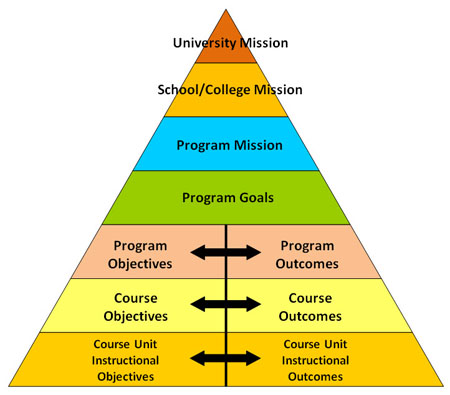 OBE    Dr.S.Viswanadha Raju, Professor of CSE ,JNTUH
Vision  & Mission of Institution
Vision 
     Vision is a picture of the future 
		To create and described in present tense
		It shows where we want to go
		What we will be like when we get there
OBE    Dr.S.Viswanadha Raju, Professor of CSE ,JNTUH
Vision  & Mission of Institution
Mission 
Mission statement defines what an institution is 
Why the institution exists and its reason for being
What we are here to do together
OBE    Dr.S.Viswanadha Raju, Professor of CSE ,JNTUH
Difference between Mission and Vision
OBE    Dr.S.Viswanadha Raju, Professor of CSE ,JNTUH
Vision  & Mission of Department
It is correlated with vision and mission of institution
It is more focused on the theme of the department
It may be created based on the SWOT analysis
      ( Strengths,Weaknesses, Opportunities, Threats)

In Mission statement might be include  history, philosophy of  academic, type of student served , environment, faculty , curriculum ,contributions to and connection with the community etc.
OBE    Dr.S.Viswanadha Raju, Professor of CSE ,JNTUH
Mission of Department
Components of Program mission statement
Primary functions: most important functions, operations, outcomes, and /or offerings of the program
Purpose: Primary reasons Why you perform your major activities or operations
Stakeholders: groups or individuals that participate in the program and those that will benefit from the program
OBE    Dr.S.Viswanadha Raju, Professor of CSE ,JNTUH
Mission of Department
The mission ( name of your program or unit) is to (your primary purpose ) by providing (your primary functions or activities) to ( your stakeholders). (additional statements)
Example 
 	The mission of the B.Tech Computer Science and Engineering is to prepare students for employment in various computer science related areas by educating them in the fundamental concepts , knowledge , and laboratory /fields techniques and skills computing techniques
OBE    Dr.S.Viswanadha Raju, Professor of CSE ,JNTUH
Programme Educational Objectives (PEOs)
Program educational objectives are broad statements that describe the career and professional accomplishments that the program is preparing graduates to achieve.
PEOs should be assessable and realistic within the context of the committed resources.
OBE    Dr.S.Viswanadha Raju, Professor of CSE ,JNTUH
Programme Educational Objectives (PEOs)
While framing the PEOs the following factors are to be considered
The PEOs should be consistent with the mission of the institution and department.
All the stakeholders should participate in the process of framing PEOs. 
The number of  PEOs should be  manageable.
It should be based on the needs of the stakeholders
It should be specific to the programme and not too broad.
It should not be too narrow and similar to the POs
OBE    Dr.S.Viswanadha Raju, Professor of CSE ,JNTUH
Programme Educational Objectives (PEOs)
For example, the PEOs of an academic programme might read like this: 
Statement of areas or fields in which the graduates find employment 
Preparedness of graduates to take up higher studies 
The PEOs are reviewed periodically based on feedback of the programme’s various  stakeholders
OBE    Dr.S.Viswanadha Raju, Professor of CSE ,JNTUH
Program objectives can be broadly defined on five counts:
I. Core Competence: 
To provide students with a solid foundation in mathematical, scientific and engineering fundamentals required to solve engineering problems.
II. Breadth: 
To train students with good scientific and engineering
breadth as to comprehend, analyze, design, and create
novel products and solutions for the real life problems.
III. Preparation: 
To prepare students to excel in competitive examinations /  postgraduate
programs / advanced education or to succeed in industry/ technical profession.
OBE    Dr.S.Viswanadha Raju, Professor of CSE ,JNTUH
Programme Educational Objectives (PEOs)
IV. Professionalism: 
	To inculcate in students professional and ethical attitude, effective communication skills, teamwork skills, multidisciplinary approach, and an ability to relate engineering issues to broader social context.
Learning Environment: 
	To provide student with an academic environment with awareness of excellence, leadership, and the life-long learning needed for a successful professional career.
OBE    Dr.S.Viswanadha Raju, Professor of CSE ,JNTUH
Programme Educational Objectives (PEOs)
Achievement of PEOs 
There should be enough evidence and documentation to show the achievement of PEOs as set by the Institution with the help of the assessment and evaluation processes that have been developed. 
Also show that this continuous process leads to refinement / improvement of PEOs
OBE    Dr.S.Viswanadha Raju, Professor of CSE ,JNTUH
Programme Outcomes
Program outcomes are narrower statements that describe what students are expected to know and be able to do by the time of graduation. 
These relate to the skills, knowledge, and behaviors that students acquire in their study.
Knowledge: 
Facts students know and concepts they understand
OBE    Dr.S.Viswanadha Raju, Professor of CSE ,JNTUH
Programme Outcomes
Skills:
Skills students use in managing and applying their knowledge such as computation, experimentation,analysis, synthesis /design, evaluation, communication, leadership, and teamwork.
Attitudes:
Attitudes that dictate the goals toward which their knowledge and skills will be directed – personal values, concerns, preferences, and biases.
OBE    Dr.S.Viswanadha Raju, Professor of CSE ,JNTUH
Programme Outcomes
NBA’s Graduate Attributes of UG engineering programme  are as 	follows
	1.Engineering knowledge: Apply the knowledge of  mathematics, science, engineering fundamentals, and an engineering specialization to the solution of complex engineering problems.
2. Problem analysis: Identify, formulate, research literature, and analyse complex engineering  problems reaching  substantiated  conclusions using first principles of mathematics, natural sciences, and engineering sciences.
OBE    Dr.S.Viswanadha Raju, Professor of CSE ,JNTUH
Programme Outcomes
3. Design/development of solutions: Design
solutions for complex  engineering problems and design system components or processes that meet the specified needs with appropriate  consideration for the public health and safety, and the cultural, societal, and environmental considerations
4. Conduct investigations of complex problems: Use research-based knowledge and research methods including design of experiments, analysis and interpretation of data, and synthesis of t h e information to provide valid conclusions.
OBE    Dr.S.Viswanadha Raju, Professor of CSE ,JNTUH
Programme Outcomes
5. Modern tool usage: Create, select, and apply appropriate techniques,  	resources, and modern engineering and IT tools including prediction and modeling to complex engineering activities with an understanding of the limitations.

6. The engineer and society: Apply reasoning informed by the contextual 	Knowledge to assess societal, health, safety,legal, and cultural issues and the  Consequent responsibilities relevant to the professional engineering practice.
OBE    Dr.S.Viswanadha Raju, Professor of CSE ,JNTUH
Programme Outcomes
7.Environment and sustainability: Understand the impact of t h e professional engineering solutions in societal and environmental  contexts, and demonstrate the knowledge of, and need for sustainable development.

8. Ethics: Apply ethical principles and commit to professional ethics and responsibilities and norms of the engineering practice.
OBE    Dr.S.Viswanadha Raju, Professor of CSE ,JNTUH
Programme Outcomes
9. Individual and team work: Function effectively as an individual, and as a member or leader in diverse teams, and in multidisciplinary  settings.
10. Communication: Communicate  effectively on complex  engineering   activities with the  engineering  community and with society at large, such as, being able to  comprehend  and write  effective reports and  design documentation, make effective   presentations,  and give and receive clear  instructions.
OBE    Dr.S.Viswanadha Raju, Professor of CSE ,JNTUH
Programme Outcomes
11. Project  management  and finance:  Demonstrate  knowledge and  	understanding  of  t h e  engineering  and management  principles and apply     these to  one ‘s own work, as a  member and leader in a team, to  manage projects and in multidisciplinary environments.
12. Life-long learning: Recognize the need for, and have the  Preparation and ability to engage  in independent  and life-long learning in the broadest context of technological  change
OBE    Dr.S.Viswanadha Raju, Professor of CSE ,JNTUH
Programme Outcomes
Programs Outcomes are outcomes (1) through (12) plus any additional outcomes that may be articulated by the program.
The phrases that define the outcomes begin with the action verbs: 
define, calculate, estimate, and outline
OBE    Dr.S.Viswanadha Raju, Professor of CSE ,JNTUH
Mapping POs to PEOs
How does one develop program objectives and program outcomes? 
Is this a chicken and egg type of question? 
No, the program outcomes derive from the program objectives.
POs must foster attainment of PEOs.
There is a hierarchy to the process and it is a top-down process that begins with the Program Objectives.
OBE    Dr.S.Viswanadha Raju, Professor of CSE ,JNTUH
MAPPING PEOs  to Pos
The mapping could be ,one to many, many to one, and many to many parameters.
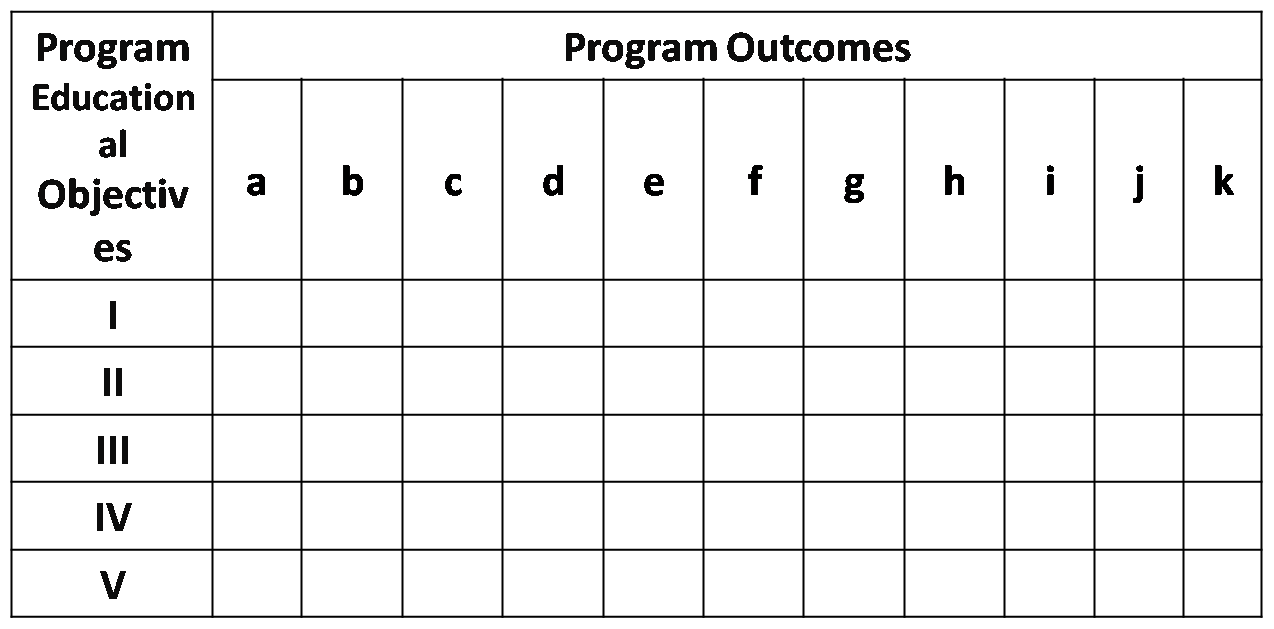 OBE    Dr.S.Viswanadha Raju, Professor of CSE ,JNTUH
CASE STUDIES
Vision:We provide society with people serving and problem solving professionals in Computer Engineering.
MISSION:To provide our society with high quality professionals having a strong education in Computer engineering; with rich cultural, ethical, environmental, and social sensitivities; capacity for critical thinking; and the entrepreneurial skills to solve computing problems.
Provide services to solve engineering problems as members of interdisciplinary teams.
OBE    Dr.S.Viswanadha Raju, Professor of CSE ,JNTUH
PROGRAM EDUCATIONAL OBJECTIVES (peOs)
Graduates will:
Address the challenges that they will face in their careers.
Pursue life-long learning and continue to develop their problem-solving skills,
Exhibit leadership and team-building skills.
OBE    Dr.S.Viswanadha Raju, Professor of CSE ,JNTUH
PROGRAM EDUCATIONAL OBJECTIVES (peOs)
4.Provide quality service to the profession, government, and  society.

	5.Function as effective members of interdisciplinary           teams.

	6.Apply current and innovative engineering technologies   and criteria.
OBE    Dr.S.Viswanadha Raju, Professor of CSE ,JNTUH
Program outcomes (POs)
Ability to understand and apply fundamental knowledge of mathematics through differential equations, probability and statistics; science (physics and chemistry);  and engineering sciences                             (Part of ABET’S ‘a’) . ABET:  Accreditation Board for Engineering and Technology

Proficiency in a minimum of four recognized major computer science areas, such as: database management, computer languages, integrated  applications, (Part of ABET’S ‘a’) .
OBE    Dr.S.Viswanadha Raju, Professor of CSE ,JNTUH
Conti…
Ability to conduct experiments and to critically analyze and interpret data in a minimum of four major computer engineering areas (ABET’S  ‘b’) .

Ability to perform computer engineering integrated design of systems, components, or processes by means of practical experiences throughout the professional component of the curriculum (ABET’S  ‘c’).

Ability to play an effective role in multidisciplinary professional work groups solving engineering problems (ABET’S  ‘d’).
OBE    Dr.S.Viswanadha Raju, Professor of CSE ,JNTUH
Conti…
Conti…
Ability to identify, formulate, and modern engineering tools, techniques, and skills (ABET’S ‘e’ & ‘k’).
Understanding of the importance of compliance with professional practice and ethical issues, such as: bidding; procurement; and professional interaction; among others   (ABET’S ‘f’).
Ability to communicate effectively in English (ABET’S ‘g’).

Broad education necessary to understand the impact of computer engineering solutions on health, general welfare, safety, environmental quality and economy in a global context (ABET’S ‘h’).
OBE    Dr.S.Viswanadha Raju, Professor of CSE ,JNTUH
Conti…
Conti…
Commitment to engage in lifelong learning (ABET’S ‘i’).
Awareness of contemporary social, cultural, economic, environmental and engineering issues (ABET’S ‘j’).
OBE    Dr.S.Viswanadha Raju, Professor of CSE ,JNTUH
A COMPENDIUM OF TEACHING – 					LEARNING PROCESS
Guide the learner: 
Be sure that students know the PEOs, POs, Curriculum and Assessment Process. 
	Develop a structured hierarchy of content:
Content needs to include concepts, applications and problem solving.
Use images and visual learning
Ensure that the student is active
Requires practice
OBE    Dr.S.Viswanadha Raju, Professor of CSE ,JNTUH
Conti…
Conti…
Provide feedback
Have positive expectations of students
Individualize the teaching style
Make the class more cooperative
Ask thought-provoking questions
Be enthusiastic and demonstrate the joy of 	 	 learning
Encourage students to teach other students
Care about what you are doing
OBE    Dr.S.Viswanadha Raju, Professor of CSE ,JNTUH
Continuous Improvement of Program
Continuous review of program comprises two feedback loops: The Outer loop (Strategic Planning Loop) for improving the program and the Inner Loop (Assessment & Improvement Loop) to provide for curricula improvement.
Outer Loop: The Outer Loop (Strategic Planning Loop) is used to provide initial and follow-on high-level guidance to the department in developing and maintaining the program objectives and outcomes.
OBE    Dr.S.Viswanadha Raju, Professor of CSE ,JNTUH
Continuous Improvement of Program
Initial input comes from stakeholders, NBA guidance, and university-level directives.
These inputs are used to refine and monitor program objectives and outcomes.
OBE    Dr.S.Viswanadha Raju, Professor of CSE ,JNTUH
Conti…
Conti…
Inner Loop:
The Inner Loop (Assessment and Improvement Loop) provides for ongoing curricula and course improvement.
Based on feedback obtained, the department renders curricular changes, and individual instructors refine, when appropriate, the courses under their jurisdiction.
OBE    Dr.S.Viswanadha Raju, Professor of CSE ,JNTUH
Conti…
Conti…
The inner loop also provides a mechanism for the faculty and students to provide feedback on specific courses.
The inner loop is the domain of course improvement, and suggestions for course improvements typically arise from instructor and student comments and discussions of the program faculty.
OBE    Dr.S.Viswanadha Raju, Professor of CSE ,JNTUH
Scheduled Intervals
Every Course Offering
Conti…
Assessment
Internal Input

Exit Interviews
Feedback from Academic advisors
Feedback from succeeding course in a sequence
Feedback from capstone design
Assessment & Improvement Loop
Instructor Course Assessment
Improvement Planning
Evaluation
Student Course Assessment
Courses and activities
External Input

Alumni Survey
Employer input
Advisory Board
Figure:  Assessment of Program Outcomes by course
OBE    Dr.S.Viswanadha Raju, Professor of CSE ,JNTUH
Learning Outcomes
Course Outcomes:
Course Outcomes are statements that describe what students are expected to know, attitudes they are expected to hold, and what they are able to do as a result of taking a course
OBE    Dr.S.Viswanadha Raju, Professor of CSE ,JNTUH
Learning Outcomes
Assessment not only measures progress and achievement of the learners but also the effectiveness of the teaching materials and methods used for the transaction.
Hence, assessment should be viewed as a component of curriculum with the twin purpose of effective delivery and further improvement in the teaching-learning process.
OBE    Dr.S.Viswanadha Raju, Professor of CSE ,JNTUH
Learning Outcomes
Outcomes assessment in the form of standardized exams (prerequisite exams,  mid-sessional exams,  comprehensive final exams, laboratory exams, written reports, oral presentations, etc.) provide possible means of demonstrating that the chosen performance thresholds defined by the program outcomes are met.
OBE    Dr.S.Viswanadha Raju, Professor of CSE ,JNTUH
How do I write learning outcomes?
There are five levels (lowest to highest cognitive skills):Thinking Skills
Knowledge/remembering
Comprehension/understanding
Application/applying
Analysis/analyzing
Evaluation/evaluating
Synthesis/creating
OBE    Dr.S.Viswanadha Raju, Professor of CSE ,JNTUH
Conti…
Examples of learning outcomes verbs for library instruction include:
Knowledge/Remembering: define, list, recognize
Comprehension/Understanding:characterize, describe, explain, identify, locate, recognize, sort
Application/Applying: choose, demonstrate, implement, perform
Analysis/Analyzing: analyze, categorize, compare, differentiate
Evaluation/Evaluating: assess, critique, evaluate, rank, rate
Synthesis/Creating: construct, design, formulate, organize, synthesize
OBE    Dr.S.Viswanadha Raju, Professor of CSE ,JNTUH
How do I write learning outcomes?
Verbs to avoid:

Understand
Appreciate
Know about
Become familiar with
Learn about
Become aware of
OBE    Dr.S.Viswanadha Raju, Professor of CSE ,JNTUH
Learning Outcomes vs. Learning Objectives
It  is not universally recognized, and many experts may find that the term ‘learning outcomes’ describes what they have already understood by the term ‘learning objectives’.
Some scholars make no distinction between the two terms; those who do usually suggest that learning outcomes are a subset or type of learning objective
OBE    Dr.S.Viswanadha Raju, Professor of CSE ,JNTUH
Learning Outcomes vs. Learning Objectives
learning objective
	May outline the material the instructor intends to cover or the disciplinary questions the class will address
learning outcome
	what the student should know and 	realistically be able to do 	by the 	end of an assignment, activity, class, or 	course.
OBE    Dr.S.Viswanadha Raju, Professor of CSE ,JNTUH
Learning Outcomes vs. Learning Objectives
Learning Outcomes vs. Learning Objectives
For this reason, learning outcomes often start with a version of the phrase “By the end of this course, students will…”
OBE    Dr.S.Viswanadha Raju, Professor of CSE ,JNTUH
Program Stakeholders (Constituencies)
Conti…
Program
Mission
Curriculum, Courses, COs
POs
PEOs
Step 1:	Prepare PEOs that address program mission. 
PEOs are responsive to the expressed interests of program stakeholders.

Step 2: 	Formulate a set of POs (knowledge, skills, and attitudes program graduates should have)
OBE    Dr.S.Viswanadha Raju, Professor of CSE ,JNTUH
Conti…
Step 3: 	Frame curriculum, courses, and COs that address the POs and in turn the PEOs.
Step 4: 	The program must evaluate student performance, advise students regarding curricular and career matters, and monitor student progress to foster their success in achieving program outcomes, thereby enabling them as graduates to attain program objectives.
Step 5: 	Develop a system with built-in Continuous Improvement Mechanism (Institutionalization of continuous improvement and assessment processes at all levels).
OBE    Dr.S.Viswanadha Raju, Professor of CSE ,JNTUH
RESPONSIBILITIES OF A FACULTY MEMBER
Formulate the learning outcomes and the finally the course outcomes.
Teach the course to enable the students attain the course outcomes.
Examine the students whether the course outcomes have been attained.
Improve continually the course outcomes so that they in turn foster the program outcomes.
OBE    Dr.S.Viswanadha Raju, Professor of CSE ,JNTUH
Outcomes Assessment Components
Steps which underlie the assessment of student learning:
Develop learning objectives/outcomes
Check for alignment between the curriculum and the objectives/outcomes
Develop an assessment plan
Collect assessment data
Use results to improve the program
Routinely examine the assessment process and correct, as needed
Note : Student learning outcomes, should derive from the objectives which flow from the goals and mission of the program
OBE    Dr.S.Viswanadha Raju, Professor of CSE ,JNTUH
Outcomes Assessment Components
Outcome Based  Assessment
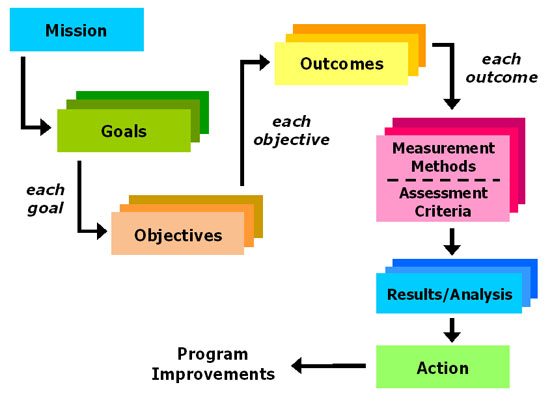 OBE    Dr.S.Viswanadha Raju, Professor of CSE ,JNTUH
OBE Advantages for Instructors, Educational Developers, Administrators and Students
To enhance the quality of teaching and learning;
To ensure the approval and accreditation of new and existing programs;
To ensure the accountability and quality assurance;
To take responsibility for their own learning;
To articulate the knowledge, skills and experience acquired during their program;
It is a framework for collaborative curriculum planning; 
It’s like tool for evaluating and improving the curriculum; 
To encourage continuity between undergraduate, postgraduate and continuing education.
OBE    Dr.S.Viswanadha Raju, Professor of CSE ,JNTUH
Why Assessment?
Continuous improvement
Total Quality Management applied in educational setting
Accreditation/External evaluation
Competition
Industry push
Learning needs
OBE    Dr.S.Viswanadha Raju, Professor of CSE ,JNTUH
Acknowledge
I would like to express my special thanks of gratitude to my high school teacher (A.V.Naidu )as well as our Vice chancellor Prof. Rameshwar Rao  JNTUH , Rector JNTUH, Registrar of JNTUH and Prof . M.Sreenivasa Rao Director SIT , JNTUH who gave me the golden opportunity to do this wonderful presentation on the topic (OBE), which also helped me in doing a lot of WORK.
     I would like to say thanks to search engine and referee authors whoever helped me directly / indirectly .
      I would also like to thank my parents and friends who helped me a lot in finalizing this presentation  within the limited time .
	Finally  I would like to extend  my sincere thanks to Guest of honor’s, invitees, participants  whoever attended  for this workshop (OBE) AND management and Principals of engineering colleges.
OBE    Dr.S.Viswanadha Raju, Professor of CSE ,JNTUH
Thank you all
OBE    Dr.S.Viswanadha Raju, Professor of CSE ,JNTUH